Lectura Colaborativa
 Modo Pandemia:
Lectura Colaborativa
 Modo Pandemia:
mejor 
de lo que 
se esperaba
CUCBA-UdeG
Ana Isabel Ramírez Quintana 
ana.rquintana@academicos.udg.mx
CUCSH-UdeG
Gabriela Zavala García gabriela.zavala@academicos.udg.mx
noviembre 2020
Objetivos
compartir :
el proceso de adaptación de la técnica LECTURA COLABORATIVA de presencial a en-línea presencial-virtual pandemia COVID-19
La experiencia de su implementación
Fomento de la motivación
contexto
CUCSH
Centro Universitario de Ciencias Sociales y Humanidades
Curso: 	
     Medio Ambiente y Desarrollo Sustentable
Carrera: 	Trabajo Social

Estudiantes:		36 
Mujeres: 		33
Hombres: 		  3 
Semestre: 		4to
CUCBA
Centro Universitario de Ciencias Biológicas y Agropecuarias

Curso: Sociología Rural, carrera Agronomía
Estudiantes:	30
Mujeres: 		 8
Hombres: 		22
Semestre:	 	3ro

Curso Comunicación de las Ciencias Biológicas, carrera Biología. 
Estudiantes:		40
Mujeres: 		 20
Hombres: 		 20
Semestre:	 	3ro
ventajas y desventajas
resultados
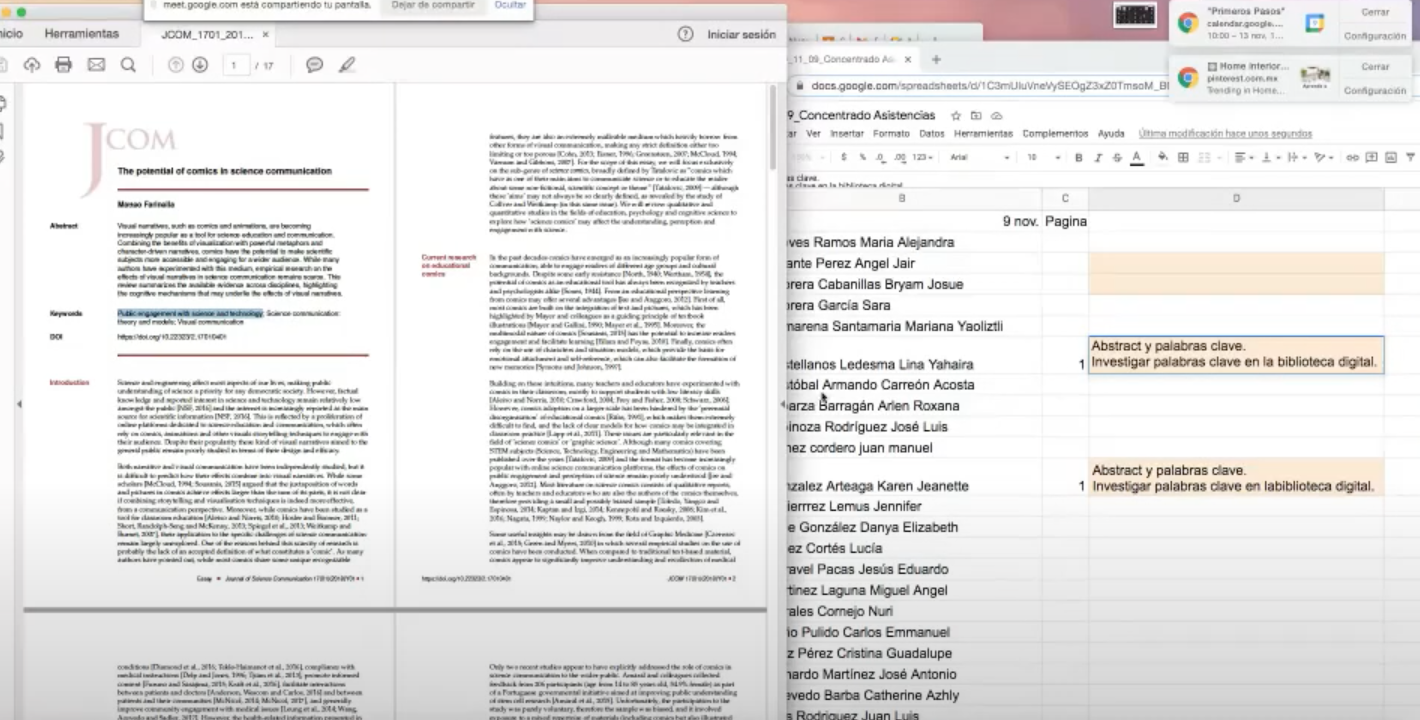 resultados
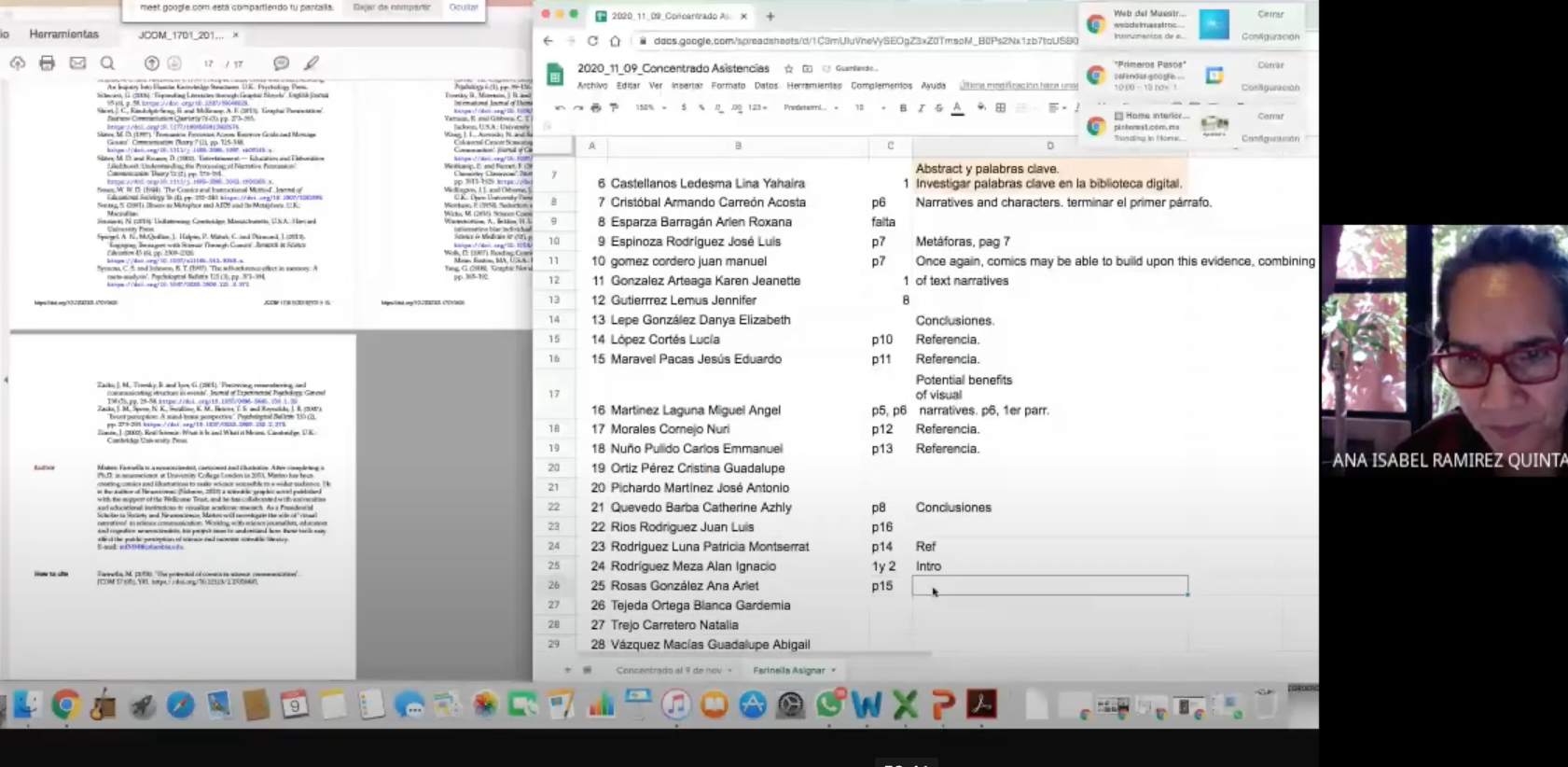 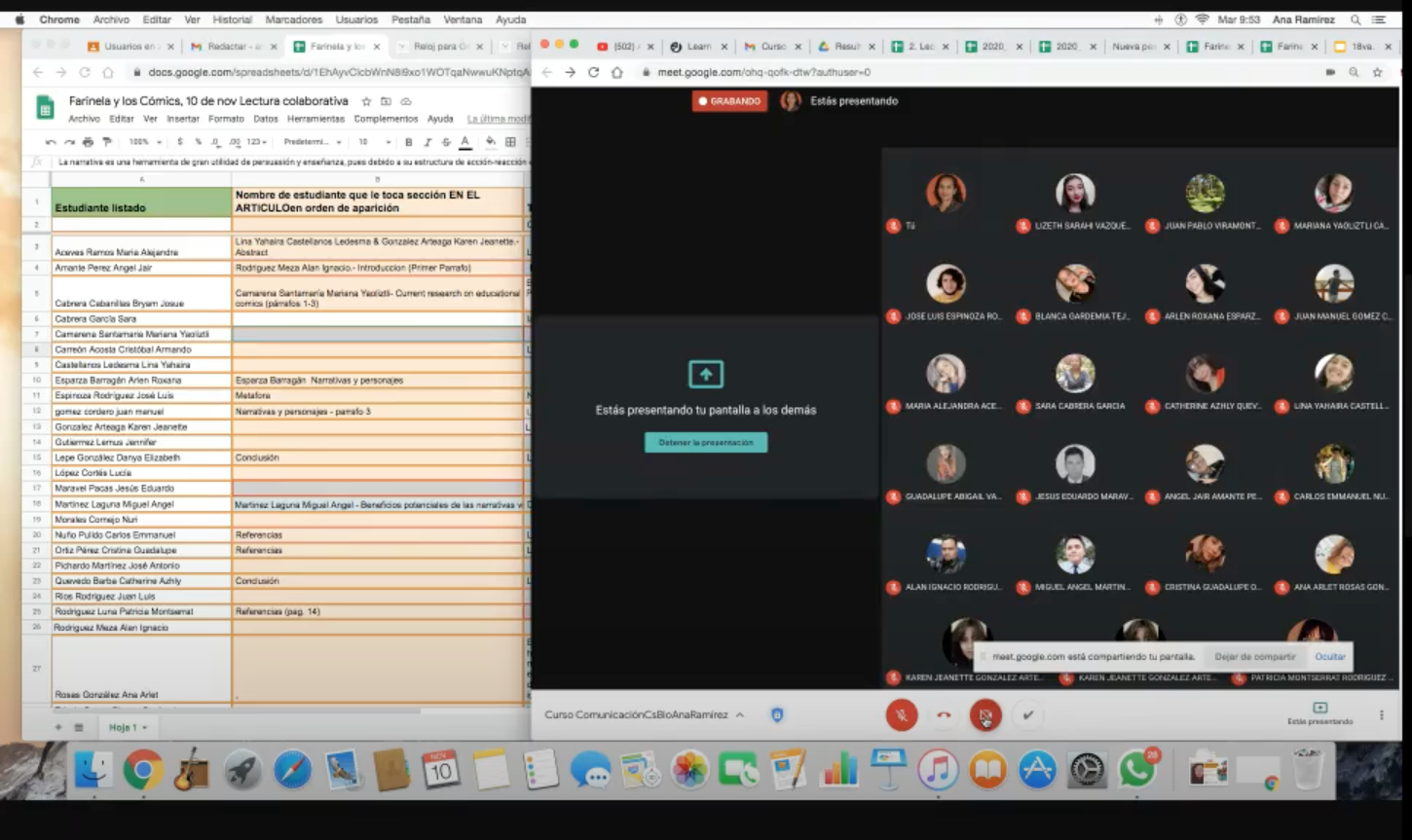 resultados
resultados
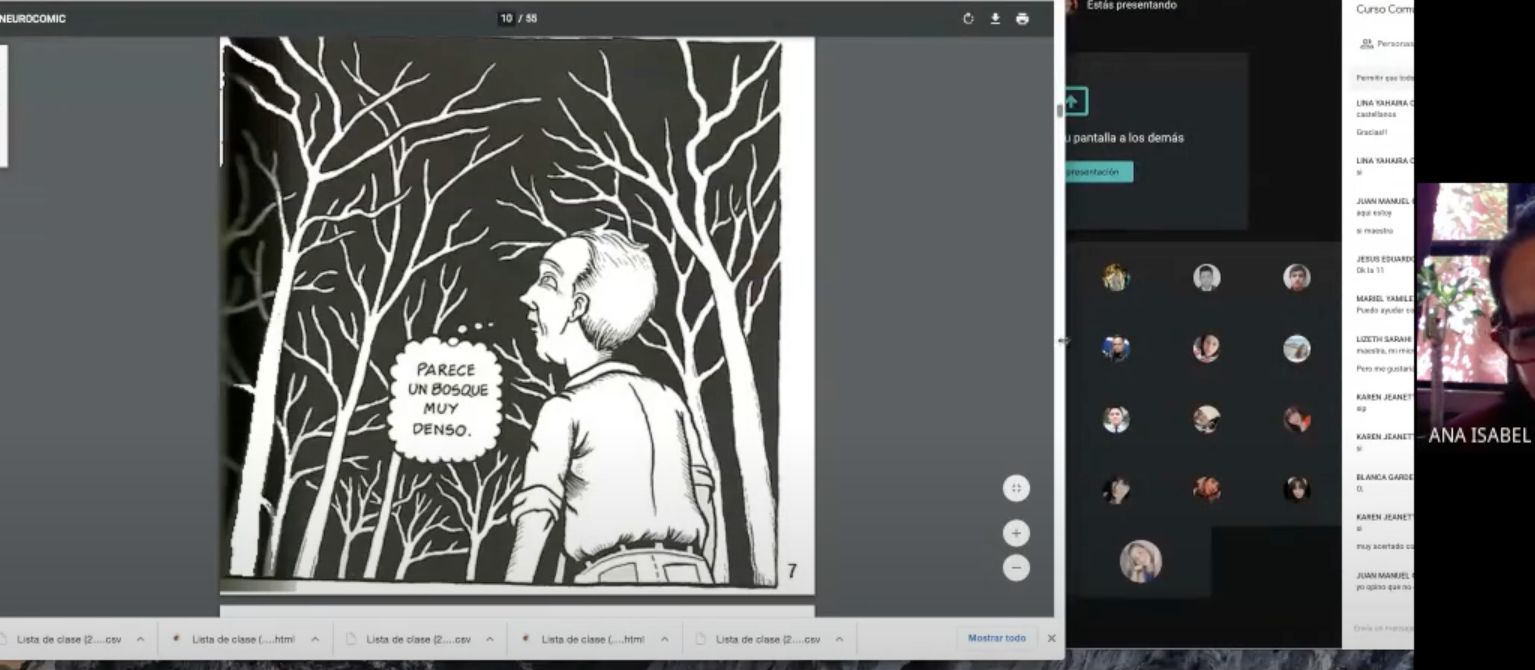 resultados
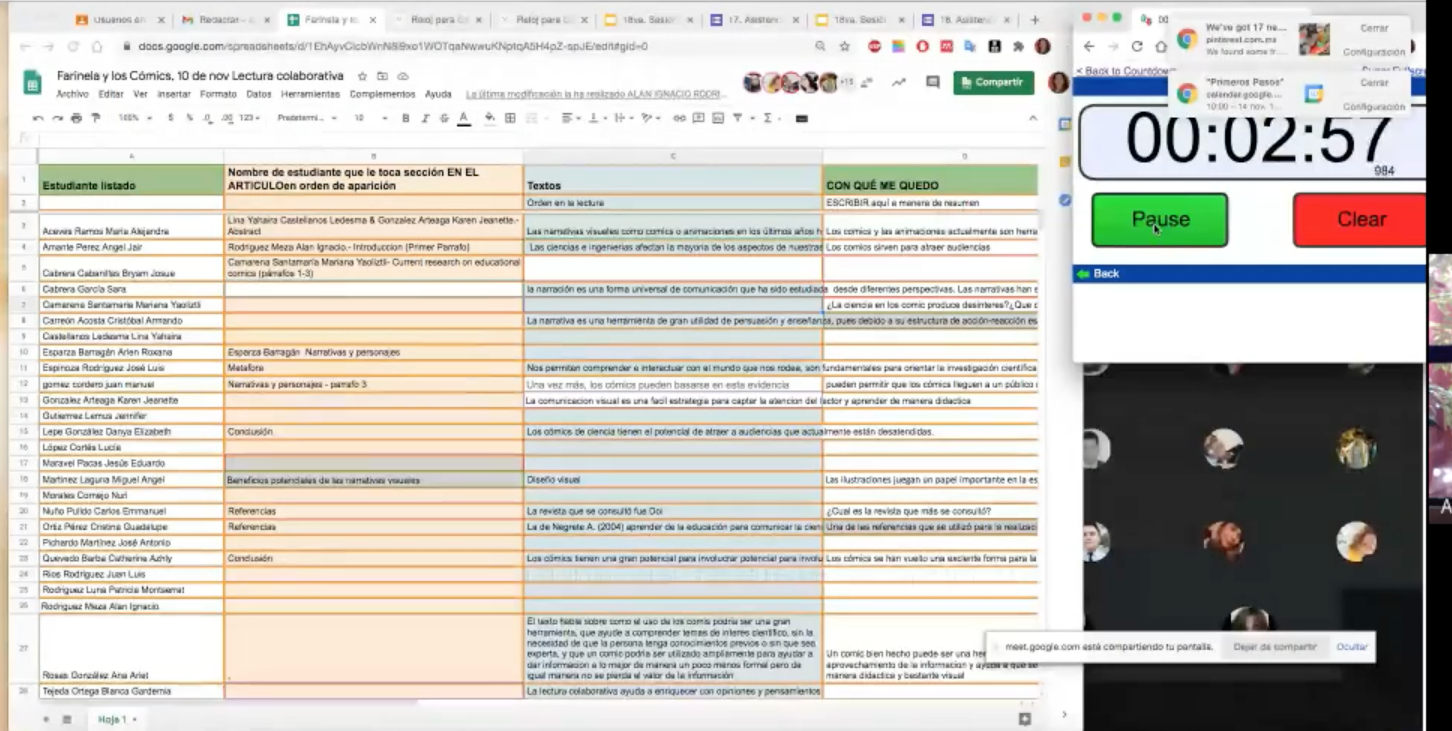 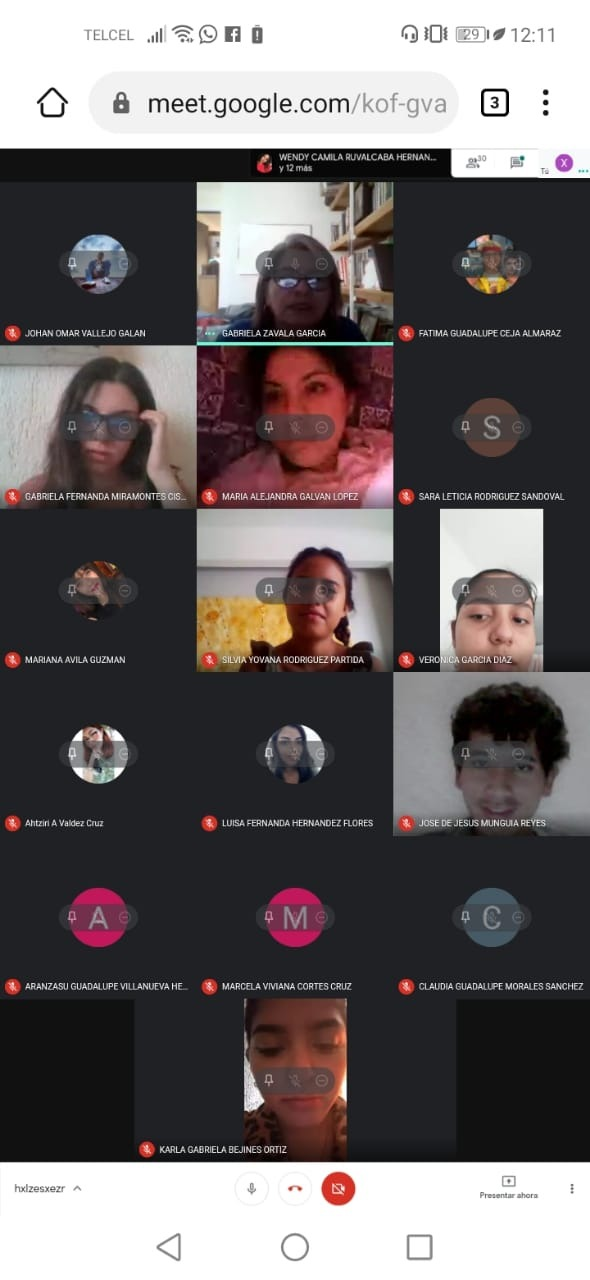 resultados
conclusiones y recomendaciones
El alumnado conforme va teniendo más experiencia
 a lo largo del semestre,  van teniendo más confianza 
                                         y la participación mejora
En el proceso de “adopción” de nuevas prácticas, cuando una persona en la docencia se decide a adoptar, es el primer paso,

 y por consiguiente el alumnado también adopta, entonces pasa de ser un proceso individual (docente) a un proceso de sistema (grupo) (Rogers, 1990),
Se propone que, si se quiere implementar esta técnica por parte del docente, primero se practique con un equipo a manera de ensayo. 
Así se tendrá más confianza al momento de implementarlo en un grupo en tiempo real con un grupo de 40 estudiantes.